Applying Open Quantum Systems Techniques to Density Matrix Minimization
Jacob Leamer
Tulane University
Motivation
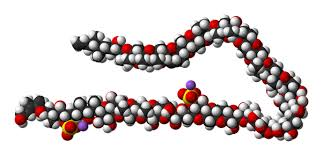 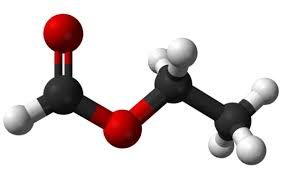 [Speaker Notes: In quantum chemistry and condensed matter physics, electronic structure calculations are of considerable interest due to the insights their results can provide concerning material properties such as reactivity.  This is ultimately equivalent to determining the density matrix that describes the electronic density of the system.  Perhaps the best known method of solving these problems is Density Functional Theory (DFT).  The problem, however, is that the conventional method of performing these calculations (including DFT) relies on matrix-diagonalization of the Hamiltonian, which scales quite poorly with system size, namely O(N^3)

The terrible scaling with system size for conventional methods of performing electronic structure calculation has prompted the development of many different methods that scale linearly with system size.  We have chosen to focus on Density Matrix Minimization (DMM) because we feel that it is a very flexible method whose framework can be applied to a variety of interesting systems.]
Early DMM
LNV
Daw
[Speaker Notes: As a fun fact, the DMM method was developed independently by Daw and the group of Li, Nunes, and Vanderbilt in 1993.  While the basic idea for each method is the same, the two groups approached them from different starting points.

The early implementations of DMM were primarily developed for use on systems with tight-binding Hamiltonians, where the Fock matrix reduces to the core Hamiltonian.  The basic idea of the method is to minimize the energy with respect to the density matrix in such a way that the properties of the density matrix were maintained i.e. hermiticity, normalization, and idempotency.

LNV enforced normalization by choosing to minimize the grand potential, which also happened to be simpler than trying to minimize the energy directly.  In their development, the hermiticity of the resulting density matrix is more or less taken for granted.

Daw on the other hand started from the ‘smeared’ Heaviside step of the form of the Fermi-Dirac statistics and proceeded to equate minimizing the energy with an expression for calculating the density matrix after some change in the inverse temperature.  In his method, hermiticity was enforced via symmeterization of the derivative expression.  He took care of the normalization aspect by simply fixing the value of the fermi-energy/chemical potential.

In order to tackle the much more difficult task of enforcing the idempotency constraint, both groups made use of the McWeeney purification algorithm]
Purification
[Speaker Notes: McWeeney purification is a clever algorithm that McWeeney published in 1959 to enforce idempotency onto density matrices.  The principle behind it is rather simple.  The function f(x) = 3x^2 – 2x^3 on the interval [0,1] takes any value that is above .5 and pushes it closer to 1 while any value lower than .5 gets pushed closer to 0.  If we apply this sort of function on the density matrix eigenvalues, those that are below 0.5 become 0 and those above become 1 quite quickly (specifically, the algorithm converges quadratically)]
Purification
Purification
Purification
Linear-scaling?
[Speaker Notes: Linear scaling is achieved primarily by considering the properties of the single particle density matrix.  In particular, the density matrix elements are very short-range and thus decay rather quickly away from the main diagonal, which is a trend that holds true even when generalizing the system to more than a single particle.  For metals, these values decays as Rij^-d where Rij is the distance between points i and j and d is the dimensionality of the metal, while in insulators the values decay exponentially

Because of this, we can truncate the values that we consider important to our solution.  In particular, this means that matrix multiplication no longer scales with O(N^3), as matrix multiplication is much cheaper computationally speaking for sparse matrices than dense ones.]
Bloch’s Method
[Speaker Notes: We were motivated to pursue this line of research by Bloch’s treatment of the Maxwell-Boltzmann statistics
Bloch’s method was to symmeterize the expression for the derivative of rho by splitting it into two equal parts and flipping the operators
Mathematically, this is exact because rho and the Hamiltonian commute.  Numerically, however, noise might make it so that they don’t commute, which is why this picks up an error of dbeta
The end goal of this method was to obtain an expression that was guaranteed to preserve hermiticity]
Bloch’s Method
Our DMM
Our DMM
Quantum Channel
Algorithm
Canonical DMM
[Speaker Notes: Up until now, we’ve really just been considering the case where the chemical potential is held constant.  But, it is also possible to consider the case where the number of electrons is held constant instead.  This means that the chemical potential of the system is allowed to vary at each step in the algorithm and so requires some special treatment.]
Huckel Theory
[Speaker Notes: Huckel theory is a pretty straight forward, tight-binding Hamiltonian approximation that seems to be used quite often in the field of quantum chemistry as a testing ground for all kinds of methods, so we figured it was appropriate that we apply our method to such a case.  In some sense it can be considered an extreme version of the truncation of the density matrix elements, as it is a tri-diagonal matrix]
Results - CP
[Speaker Notes: This graph here demonstrates good agreement between our DMM and the exact solution for a 100x100 system using a Huckel theory Hamiltonian for ethylene, though I won’t pretend that the system was necessarily accurate to real life.  This is mostly just a proof of concept for some realistic values, but there are more than likely subtleties that I haven’t taken into consideration yet]
Results - GCP
[Speaker Notes: Same as before, this graph shows good agreement with between our method and the exact answer.  This also demonstrates rather well, I think that the system itself might not be completely realistic, even if we chose to use numbers from a real world system.]
Our DMM – applied to mu
[Speaker Notes: This is mostly just an interesting application of the DMM framework that we thought of early on in the project, but it turns out that it is entirely possible to perform the same treatment on the density matrix with respect to mu rather than beta with largely similar results.  It does kind of demonstrate the possible power of DMM that you can obtain an equation of motion for the density matrix with respect to a number of different parameters and potentially find some useful physics because of it.]
Our DMM – applied to mu
[Speaker Notes: This method was applied to a random 40 x 40 Hamiltonian.  We haven’t yet bothered to really apply it to a more physical model.  This graph does also demonstrate the fact that trying to brute force solve the density matrix via exponentiation and then taking the inverse is a colossally bad idea as noted by the exp line.  Even for such a small Hamiltonian, it fails to converge at all.]
Conclusion
Several goals for the future of this project:
Find more realistic models to implement
Adopt a non-orthogonal basis version for more general use (very important if we want to compare with DFT methods)
Fine tune the code to achieve the maximum speed possible
References
Akimov, Alexey V., and Oleg V. Prezhdo. “Large-Scale Computations in Chemistry: A Bird’s Eye View of a Vibrant Field.” Chemical Reviews 115, no. 12 (June 24, 2015): 5797–5890. https://doi.org/10.1021/cr500524c.
Challacombe, Matt. “A Simplified Density Matrix Minimization for Linear Scaling Self-Consistent Field Theory.” The Journal of Chemical Physics 110, no. 5 (February 1999): 2332–42. https://doi.org/10.1063/1.477969.
Palser, Adam H. R., and David E. Manolopoulos. “Canonical Purification of the Density Matrix in Electronic-Structure Theory.” Physical Review B 58, no. 19 (November 15, 1998): 12704–11. https://doi.org/10.1103/PhysRevB.58.12704.
References
Li, X.-P., R. W. Nunes, and David Vanderbilt. “Density-Matrix Electronic-Structure Method with Linear System-Size Scaling.” Physical Review B 47, no. 16 (April 15, 1993): 10891–94. https://doi.org/10.1103/PhysRevB.47.10891.
Daw, Murray S. “Model for Energetics of Solids Based on the Density Matrix.” Physical Review B 47, no. 16 (April 15, 1993): 10895–98. https://doi.org/10.1103/PhysRevB.47.10895.